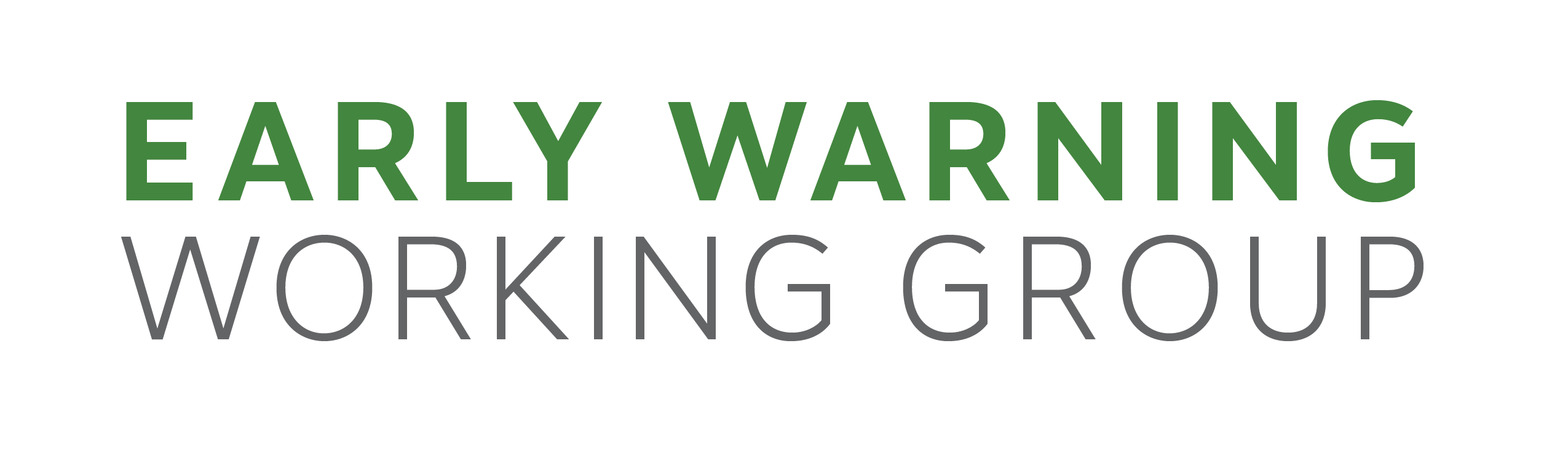 September 26, 2018
Paris, France
Agenda
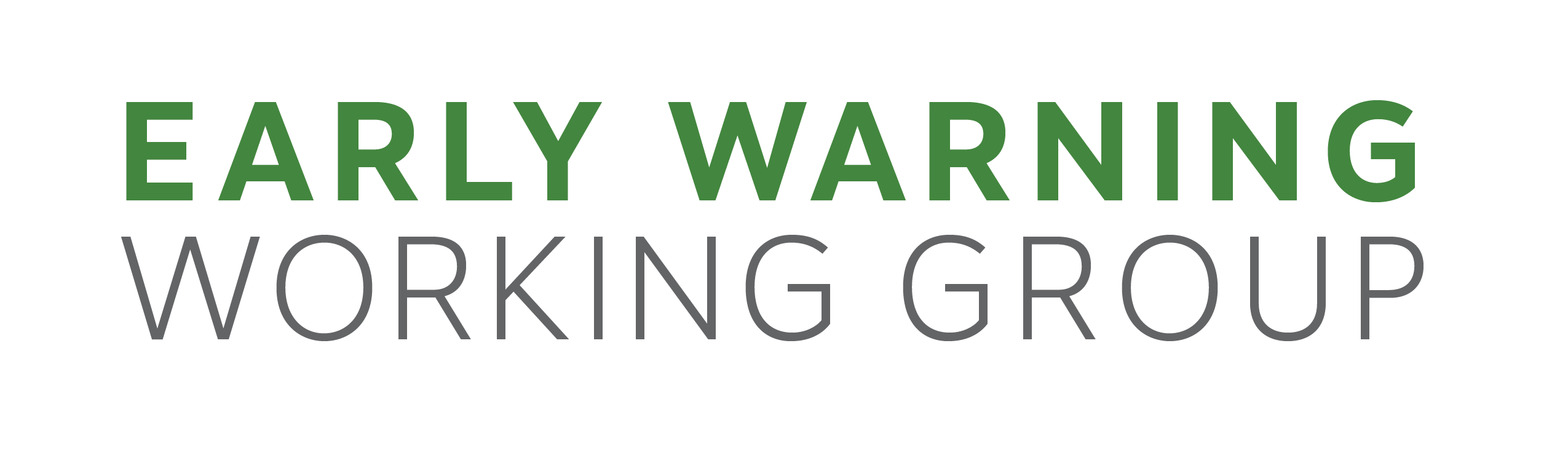 Welcome and introductions	
Overview of work to date and reflection 	
Discussion of future activities and resourcing requirements
Working Group structure
Action items and next steps	
AOB
Agenda
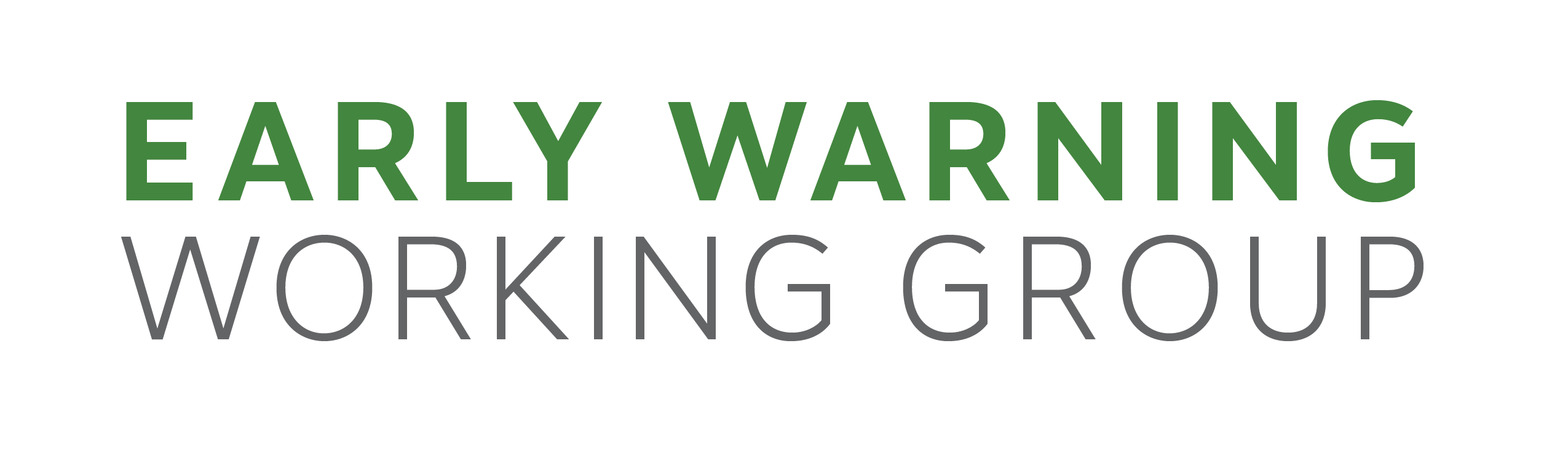 Welcome and introductions	
Overview of work to date and reflection 	
Discussion of future activities and resourcing requirements
Working Group structure
Action items and next steps	
AOB
Background of this group
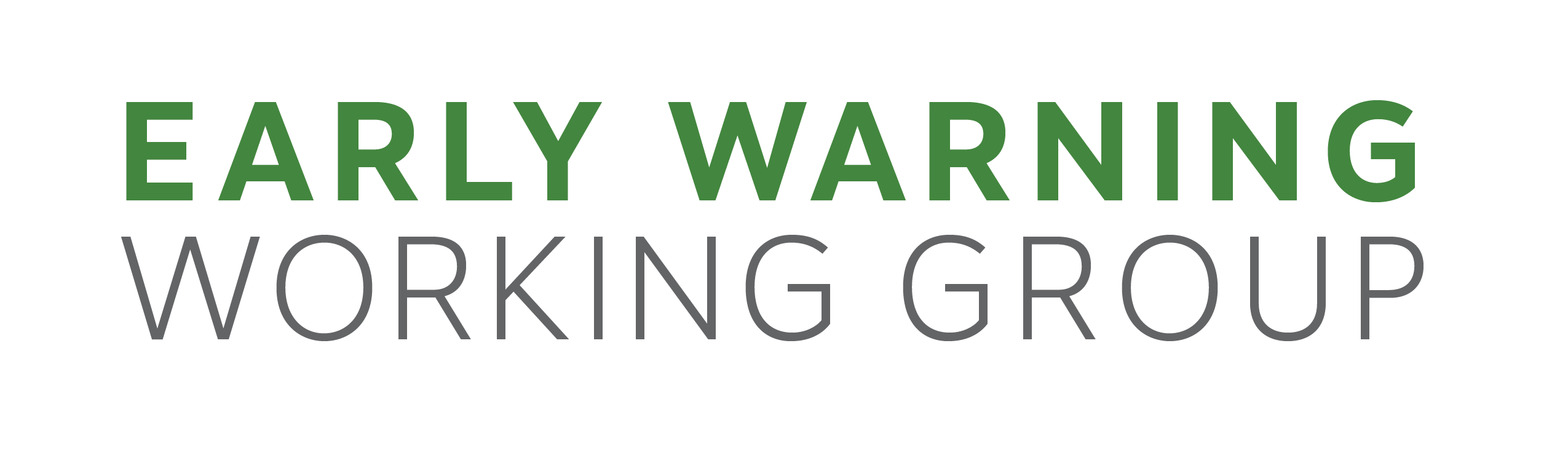 NICFI contacted WRI with interest in better understanding user needs related to early warning, in order to ensure that any new systems address those needs and avoid duplicative investments
SDCG simultaneously having conversations around building an alert system
Meeting in Sept 2017 in Frascati to bring together the two initiatives – forming the Early Warning Working Group
Core members have been WRI, CEOS, the US Forest Service (USFS) through the SilvaCarbon program, the Japanese Space Agency (JAXA), Wageningen University (WUR), FAO and the GFOI Office
First activities completed July 2018: User Needs Assessment & EW Forum
User Needs Assessment
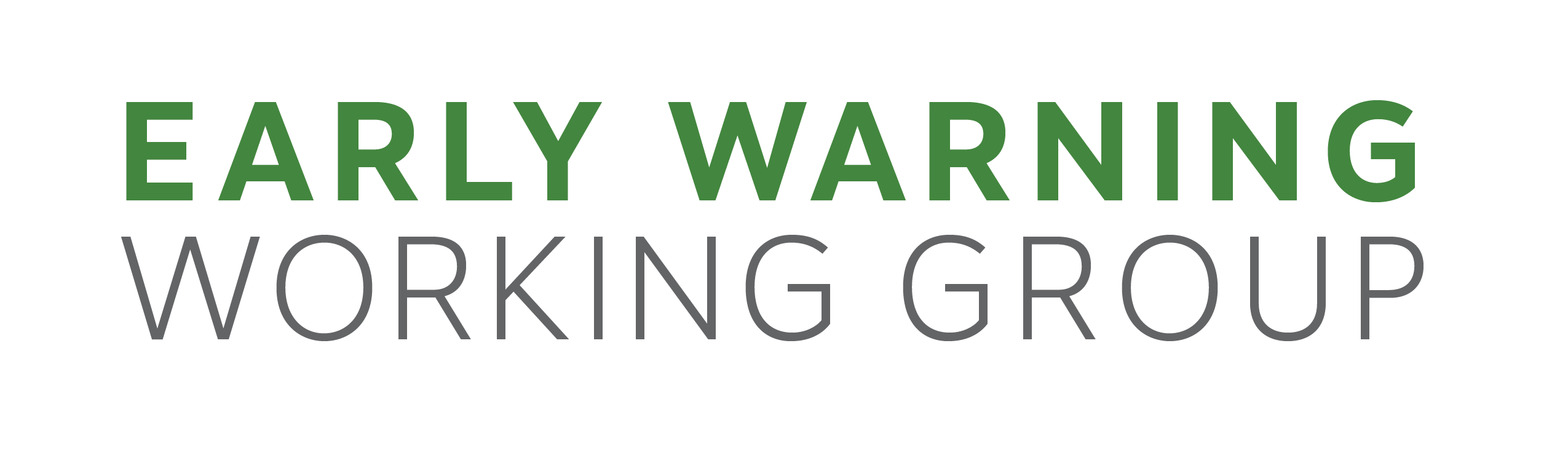 Conducted by consultant Brice Mora
Surveys and interviews with experts and EW users in target countries as well as tool providers
Target countries: Argentina, Brazil, Peru, DRC, Ghana, Ivory Coast, Indonesia, Vietnam
Final product delivered July 2018
Objectives:
Assess how EW technologies are being developed and used
Identify opportunities for improvements that can meet country needs
Produce a series of recommendations for GFOI partners
User Needs Assessment
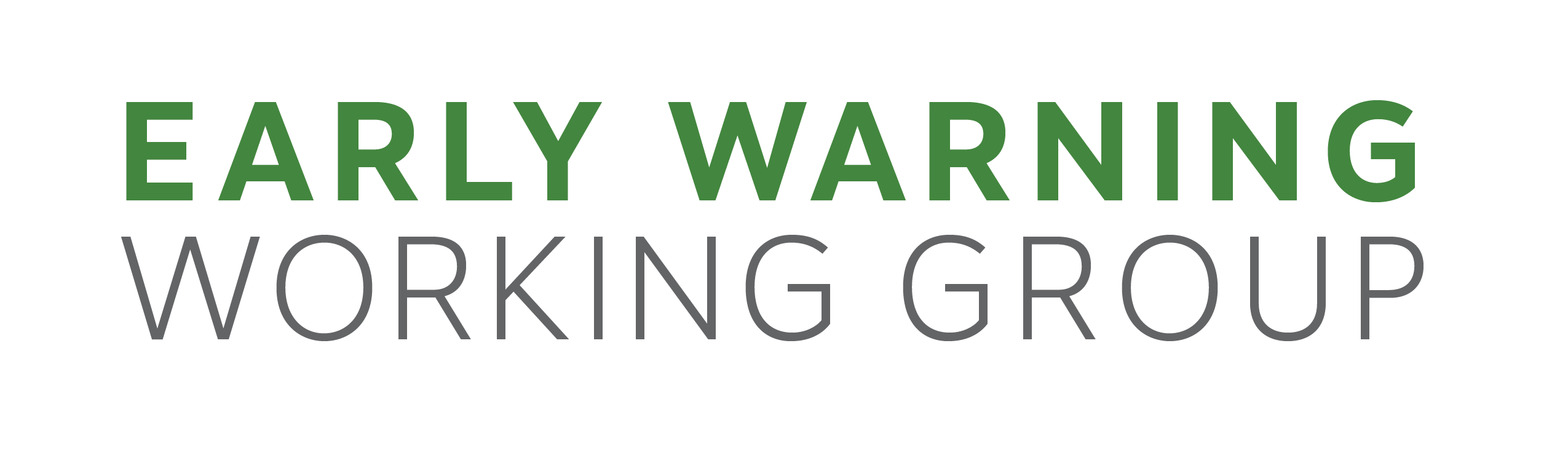 Key Findings:
Many of the countries already using EW to address climate change, biodiversity loss, SDGs
10/18 respondents have SOPs to operate their EW systems
Main technological barriers: cloud coverage, difficulty of accessing and using SAR, ground data availability, tool and system interconnections, internet access
Main institutional barriers: coordination across stakeholders, corruption, lack of governance, budget limitations, personnel capacity
Other data needs: accurate identification of the change date, accurate estimation of the area cleared (for prosecution), better data in non-tropical forest
User Needs Assessment
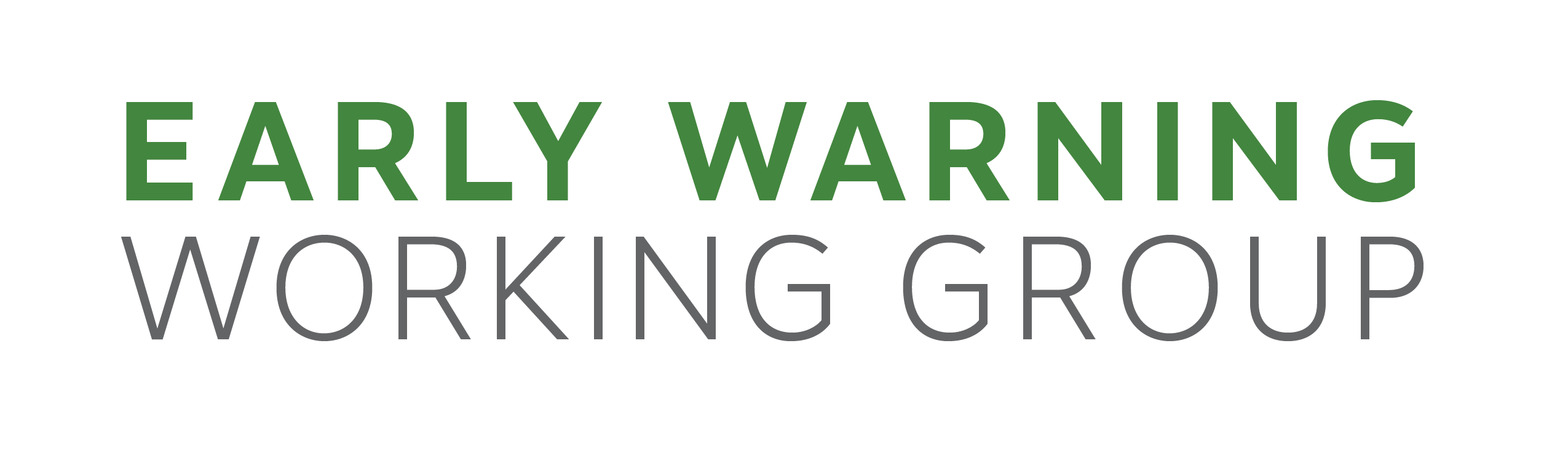 Recommendations:
Provide more opportunities for capacity development
South-South collaboration, engagement with local academic institutions, training exercises on NRT change detection, etc.
Encourage research and development related to EW
Support research calls on multi-sensor approaches, other forest types, anthropic vs natural disturbance, artificial intelligence, mobile applications
Provide support for EW through GFOI
Direct support for country-owned EW systems, integrate EW into GFOI activities around capacity development, R&D, MGD
Early Warning Forum
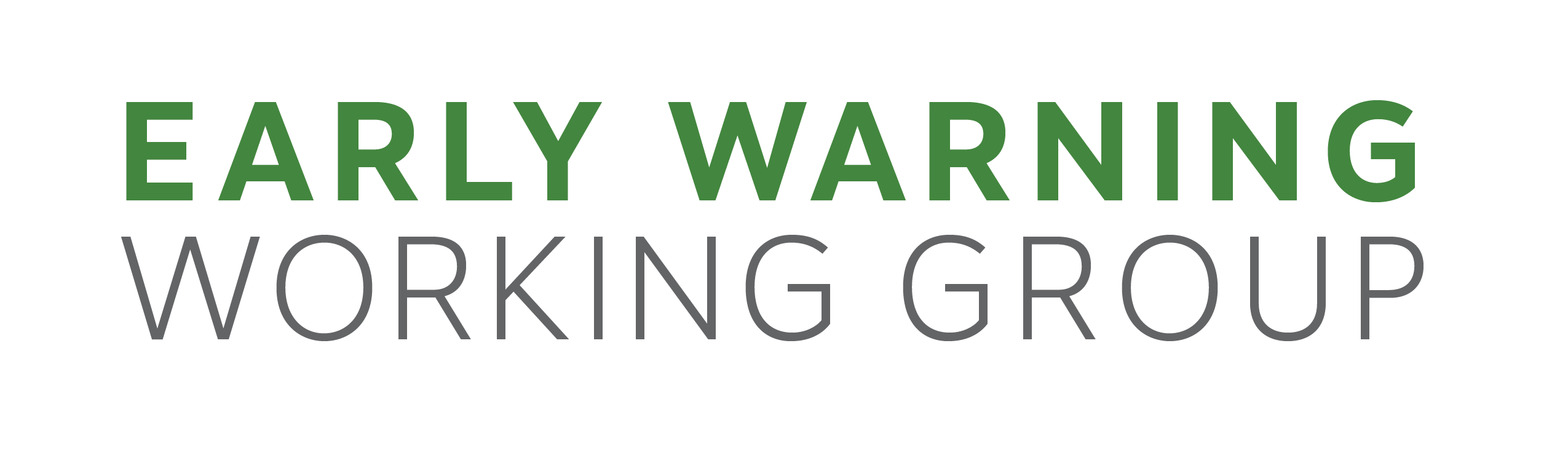 Brought together users and producers of EW systems, from government, civil society, academia, and private sector
Held in Lima, co-hosted by Peru’s Ministry of the Environment
Support from NICFI and USAID
107 participants from 18 countries – strong Latin America focus
Objectives:
Share early lessons around the use of EW systems
Take stock of available technology solutions & emerging technologies
Assess limitations and needs around EW systems
Early Warning Forum
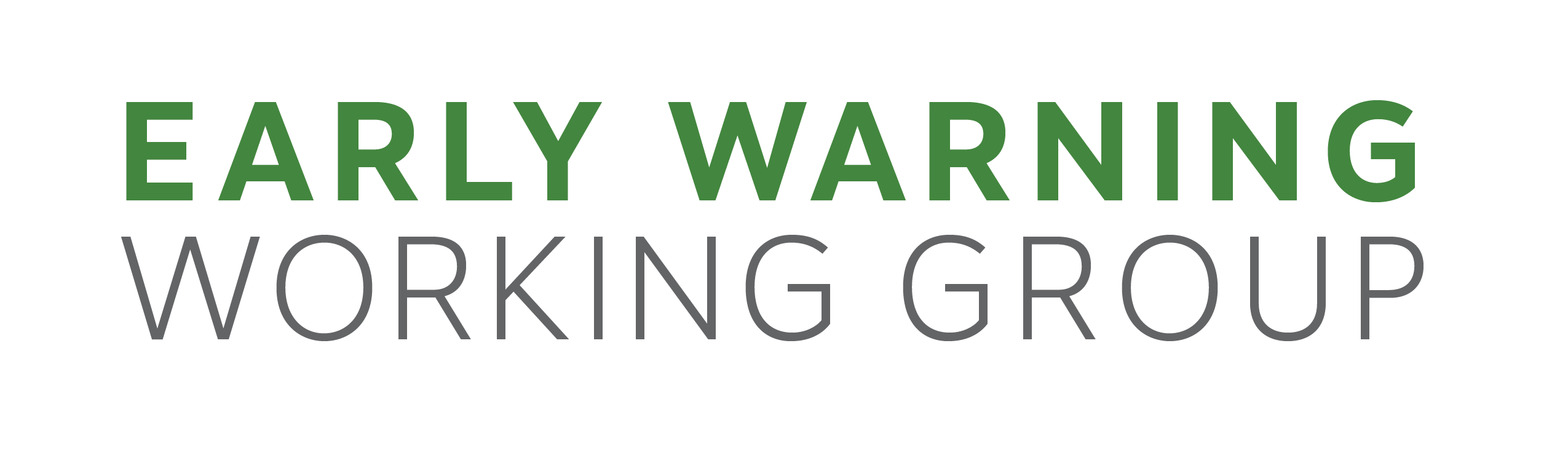 Main takeaways:
There is already strong interest in and use of Early Warning systems
Facilitate south-south sharing, elevate success stories
Technical limitations of Early Warning systems remain
Prioritize R&D around multi-sensor approaches, identifying drivers, improving data in dry forests, etc.
Implementation challenges limit effective application of EW systems
Document case studies/ lessons learned, elevate non-technical limitations to donors and the international community
Training and education are crucial to encourage uptake of EW
Provide non-technical guidance on EW use, develop targeted training materials
Reflections
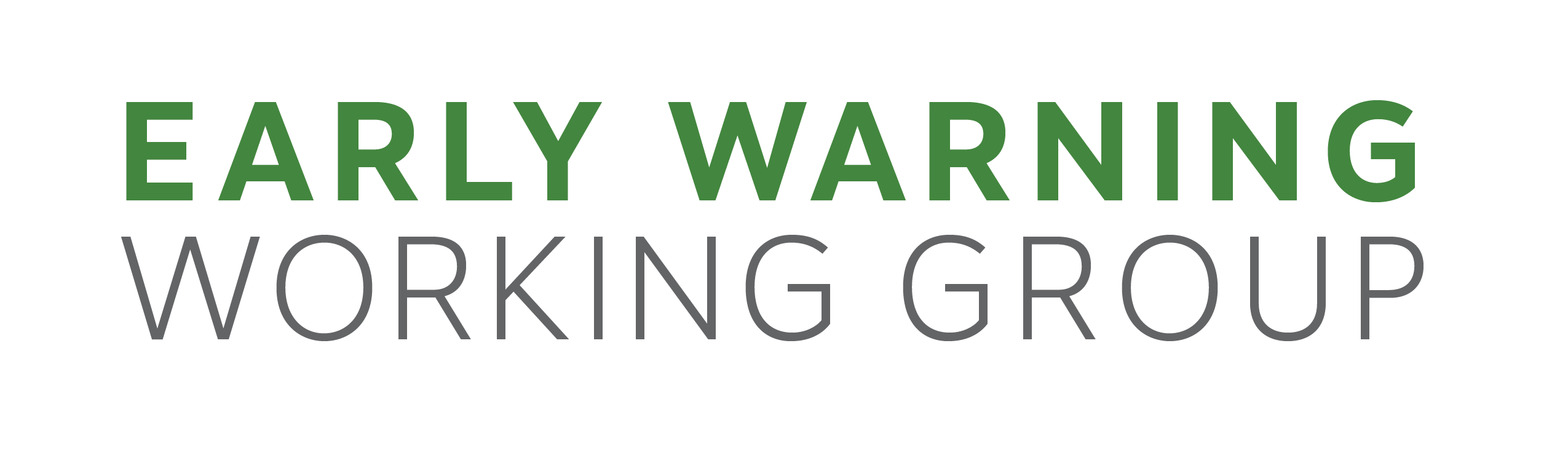 UNA & Forum helped us confirm assumptions about main EW limitations, but didn’t give us specific operational requirements
Long road from alert detection to on-the-ground action
Countries need support on building alert systems, but also on effectively using those systems and integrating them into internal processes
Still a large gap between producers and end users (e.g. indigenous communities, law enforcement officials, etc.)
Need for better guidance materials for non-technical audience
Much promise in new techniques and systems, but still not fully developed enough to offer “guidance”
Developing EW systems for a country is not worth the investment until there is capacity to use it
Start with existing EW systems to build interest & capacity – “training wheels”
Some countries better positioned than others (e.g. Latin America has very high capacity)
Agenda
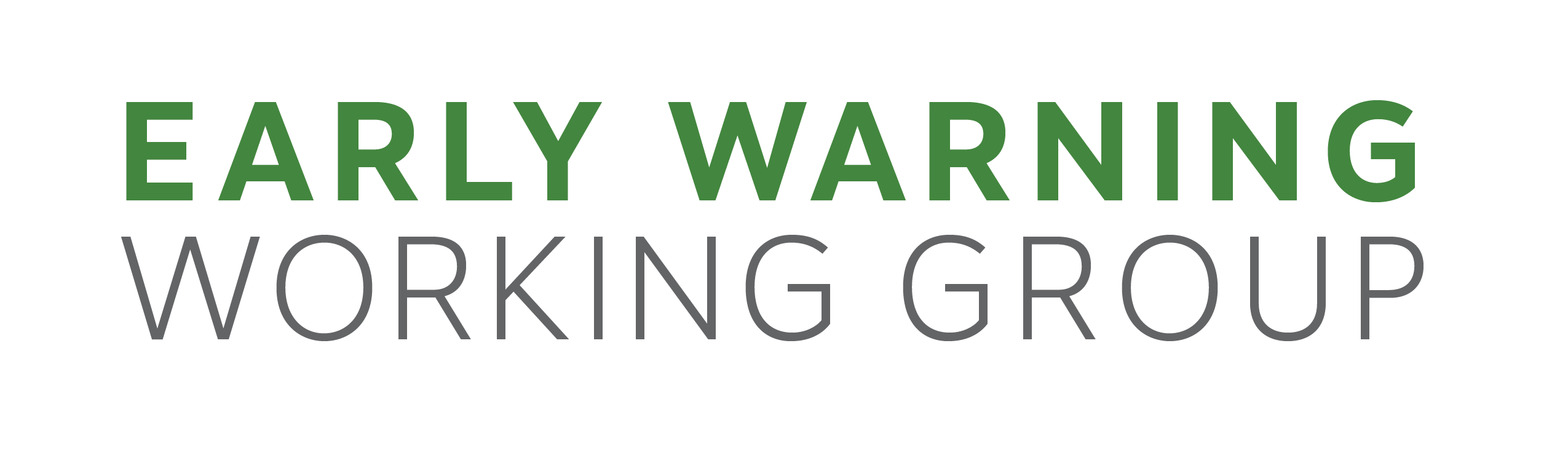 Welcome and introductions	
Overview of work to date and reflection 	
Discussion of future activities and resourcing requirements
Working Group structure
Action items and next steps	
AOB
Proposal
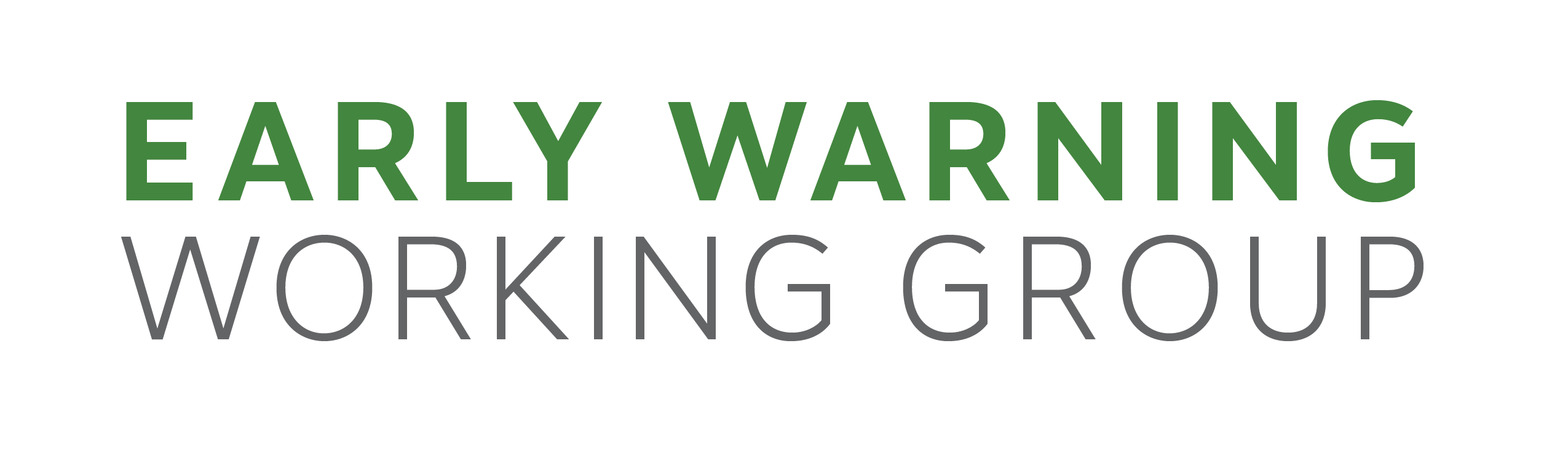 Should we continue the Working Group?

My answer – yes, at the very least to encourage coordination of efforts. But also demand for much more work on this topic on both producing/ researching EW systems and using EW systems

Proposal: need for additional work along two topics
Technical aspects of building EW systems (led by GFOI)
Promoting uptake of EW systems (led by WRI)
Technical aspects
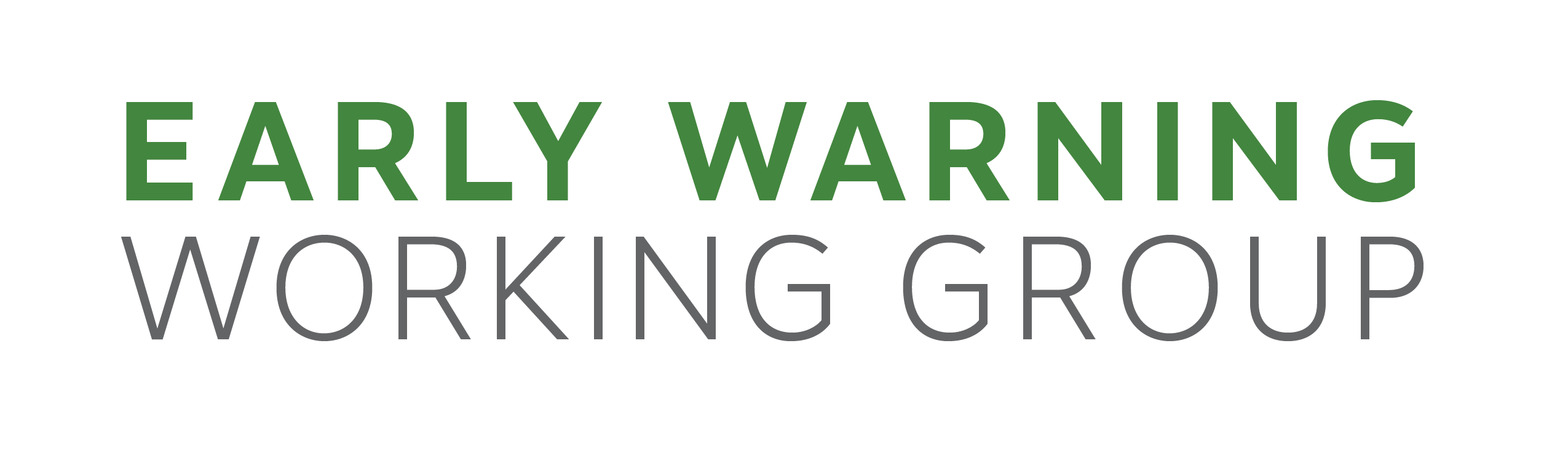 Potential activities (from R&D 1-pager):
Develop case studies on creation of EW systems at the country level, to use as the basis for future guidance materials
Work with space data providers to link them with EW users/needs
Advocate for open methods and flexibility of systems
Promote and provide guidance on multi-sensor approaches
Develop methodological advice on how to determine forest change drivers
Develop a work stream on the use of crowd-sourced data
Assess EW systems and associated tools using the CALM criteria
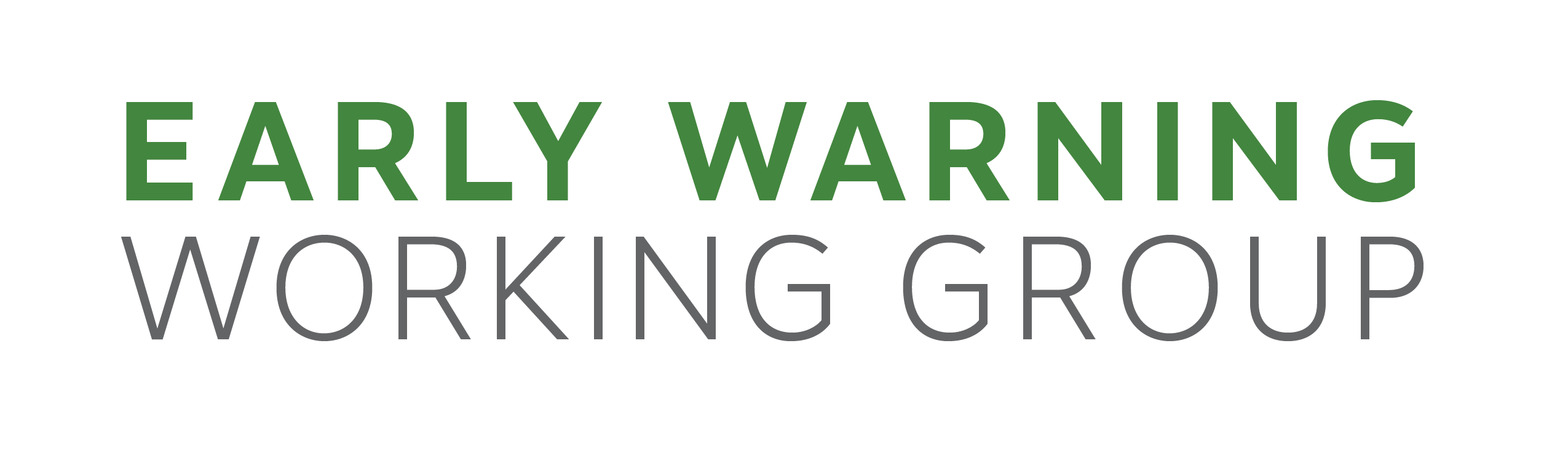 R&D “1-pager”
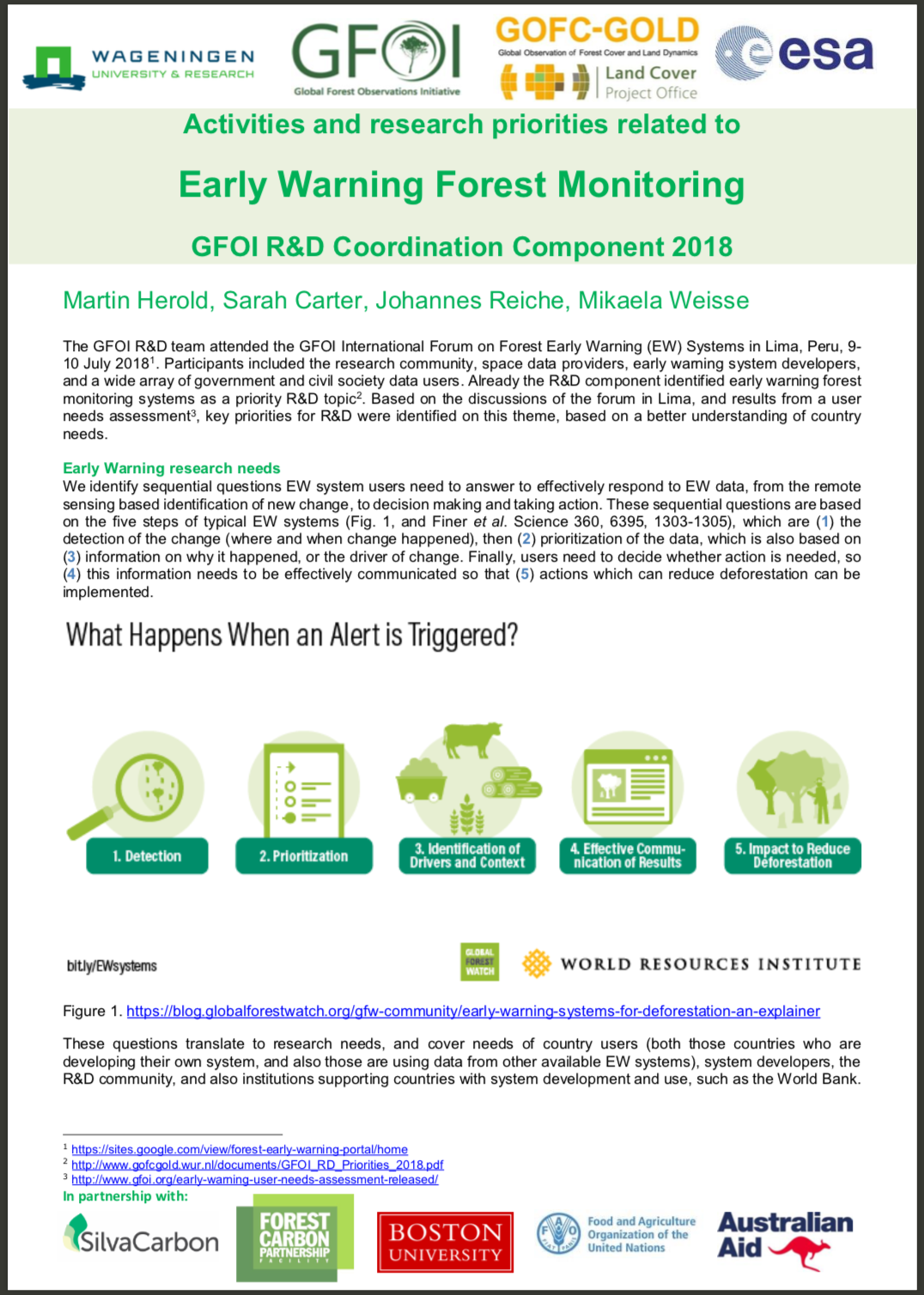 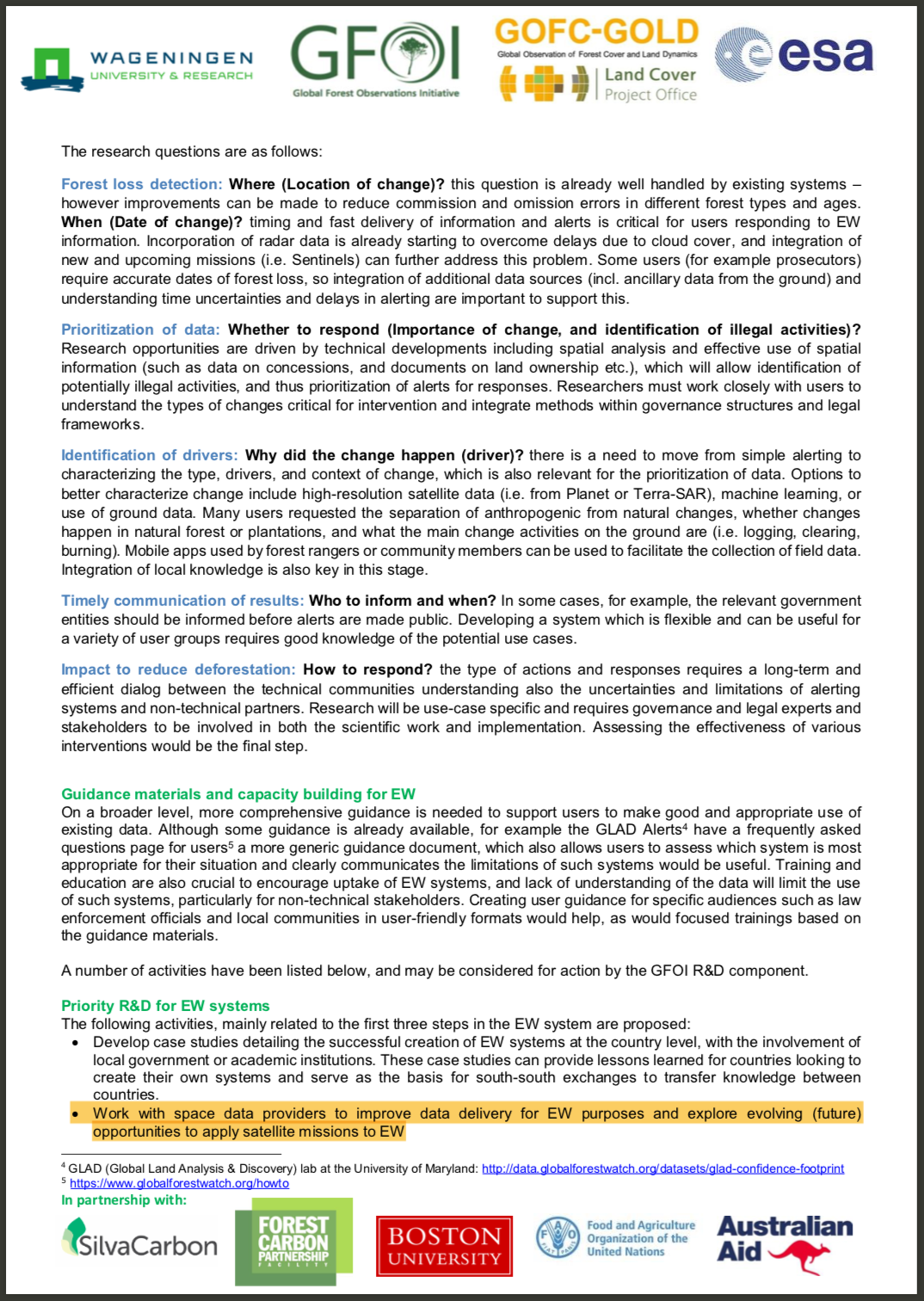 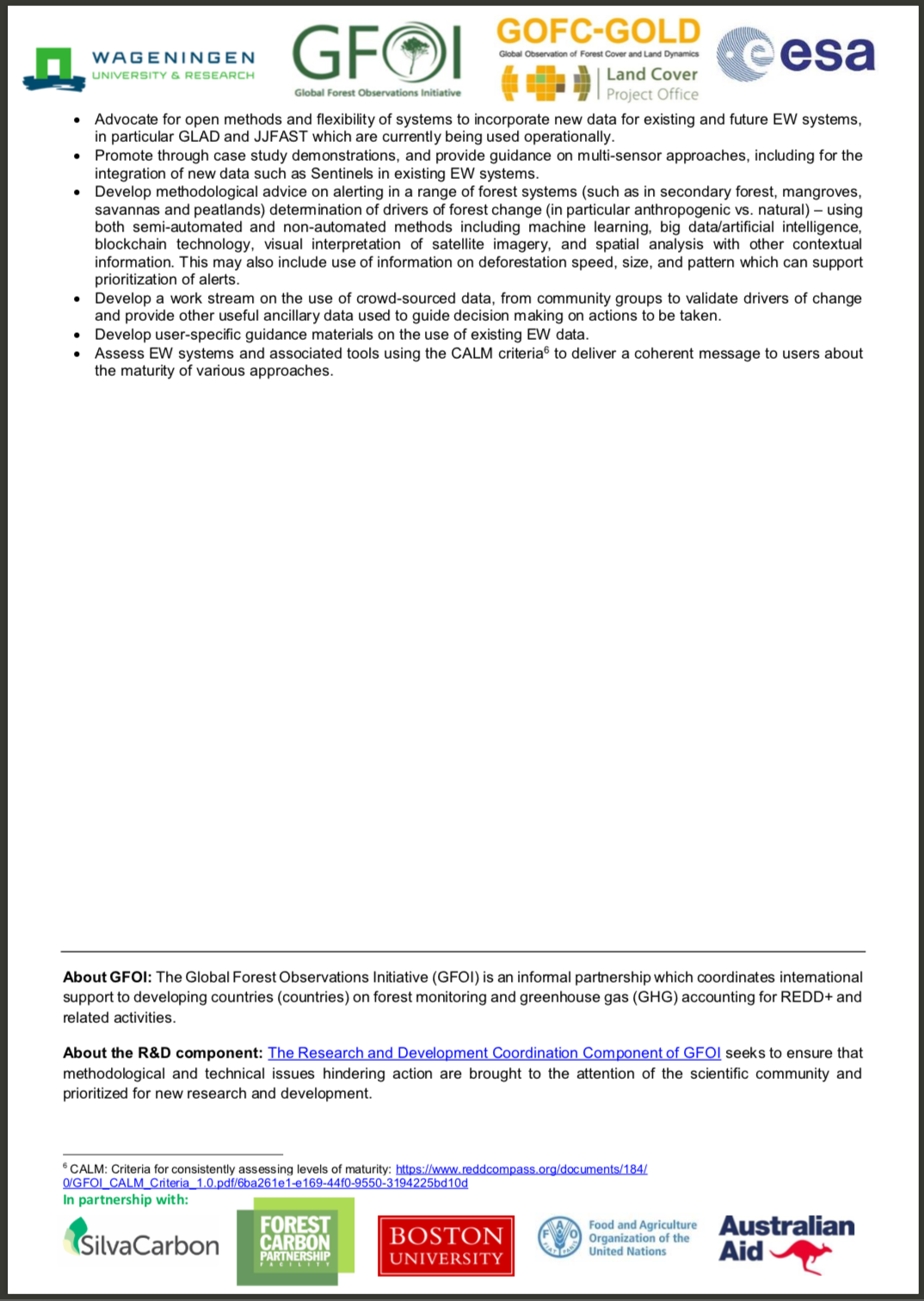 http://www.gofcgold.wur.nl/documents/GFOI_RD_Priorities_2018.pdf
Promoting uptake
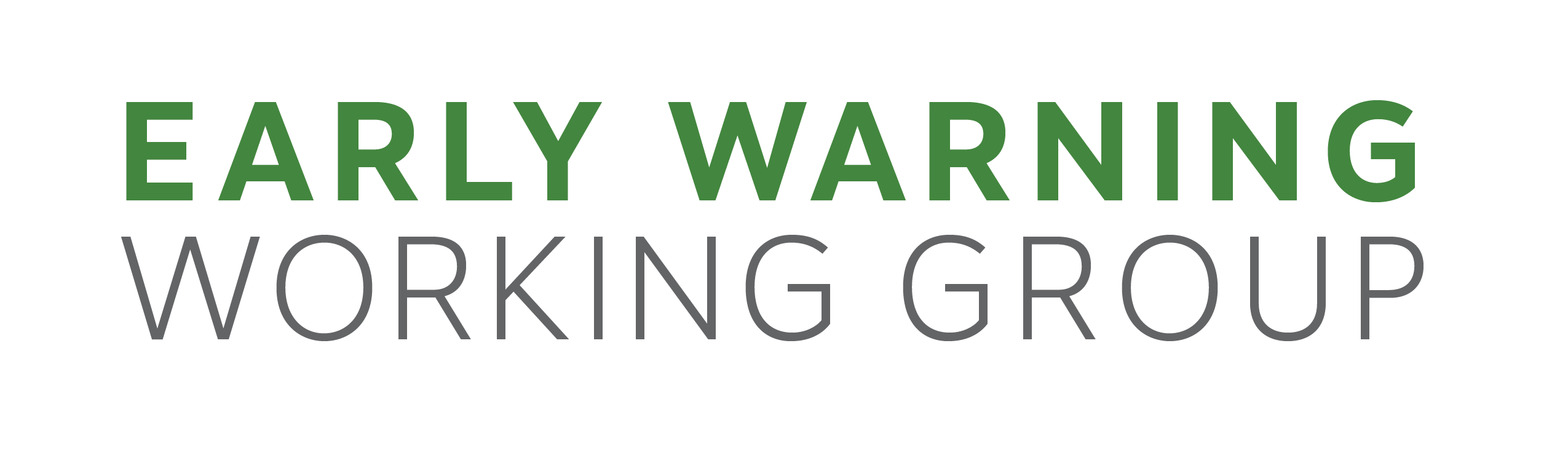 Potential activities:
Coordinate further South-South workshops in Africa and SE Asia, or with particular target audiences (e.g. law enforcement, indigenous communities) on the use of EW systems
Develop case studies documenting successful chain of using EW data, from detection to action 
Develop non-technical guidance on which EW systems to use, workflows for using EW data, data limitations, etc.
Create training materials for particular non-technical audiences
Provide financial and technical support to on-the-ground NGOs using EW
Both
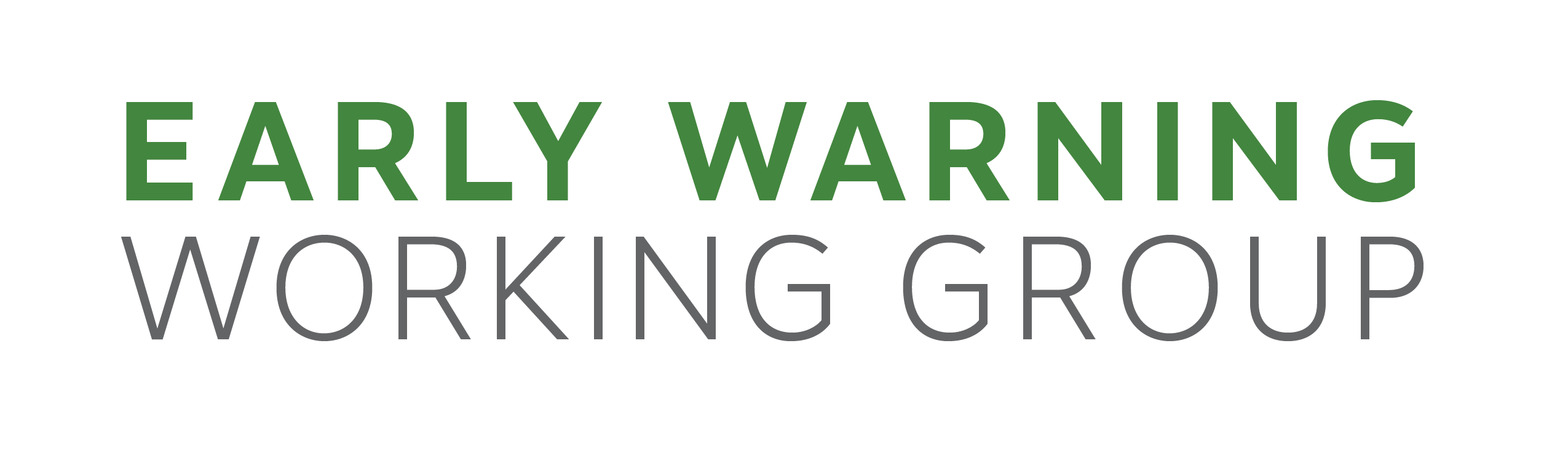 Potential activities:
Raise the profile of EW as a tool for combatting climate change through participation in high-level meetings, thought pieces, etc.
Collate materials developed by both into a “knowledge portal”
Resources
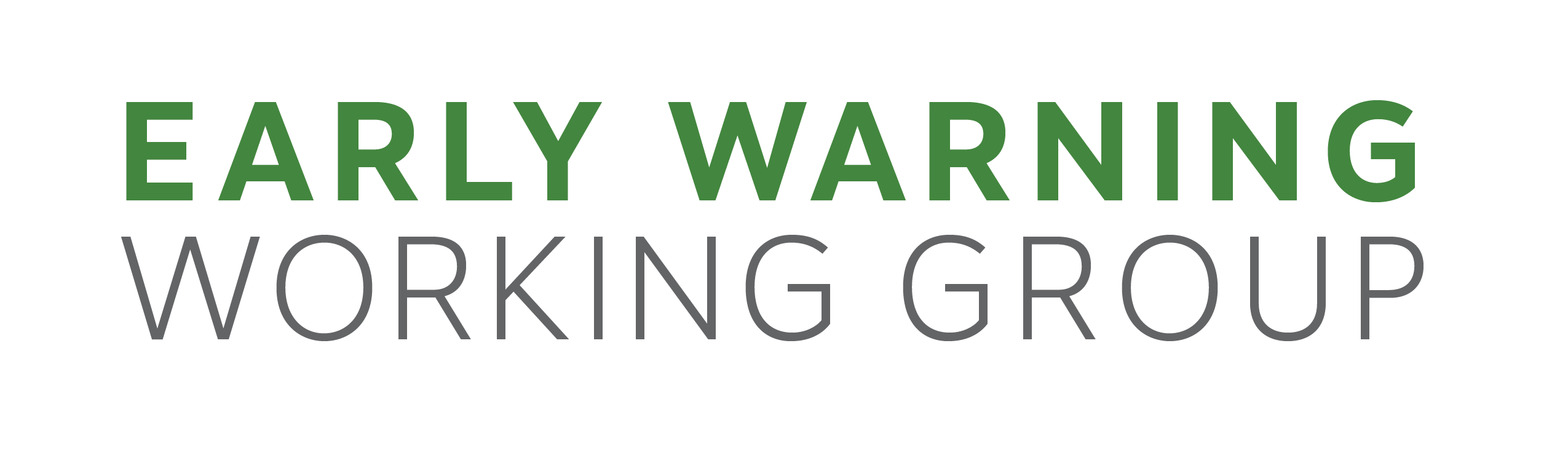 Do we at least have enough funding individually to remain coordinated around existing EW activities?
Co-fundraising for additional activities
Is this of interest for the group?
What are the highest priorities/ lowest hanging fruit?
Agenda
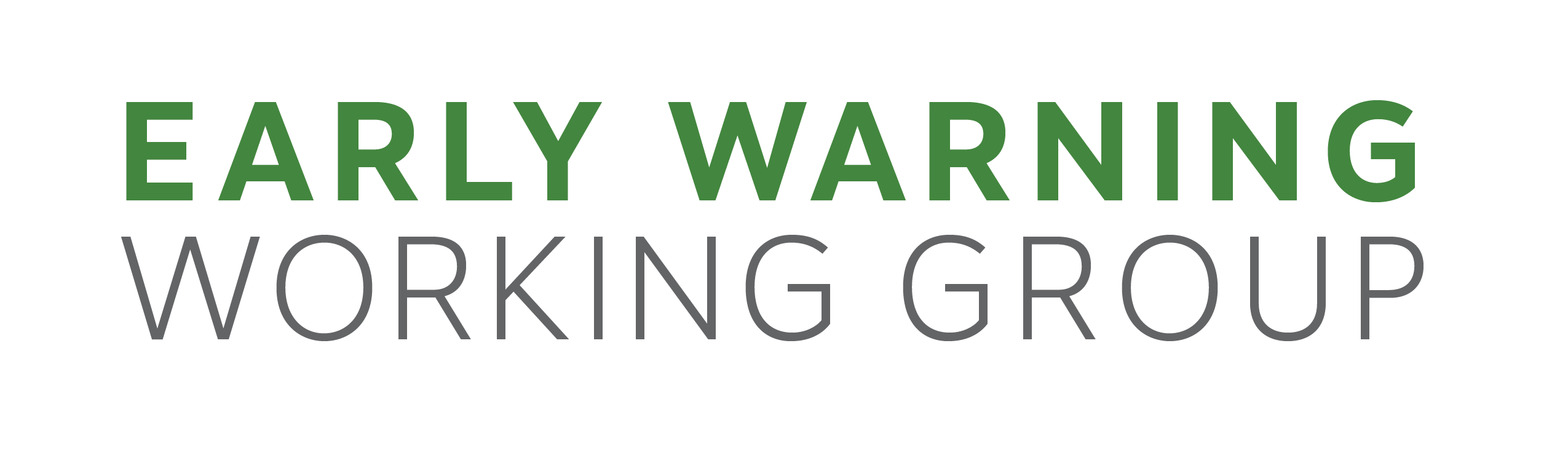 Welcome and introductions	
Overview of work to date and reflection 	
Discussion of future activities and resourcing requirements
Working Group structure
Action items and next steps	
AOB
Key topics for discussion
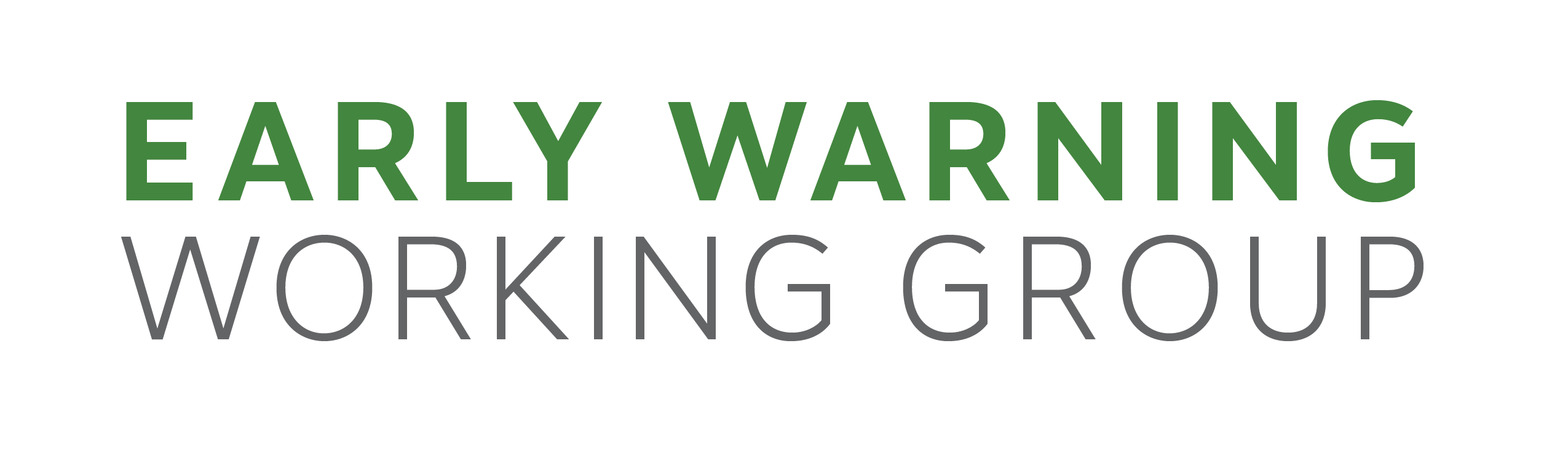 Members (technical and non-technical)
Roles and responsibilities 
Objectives: outputs and outcomes
Meeting schedule
Timeframes
Agenda
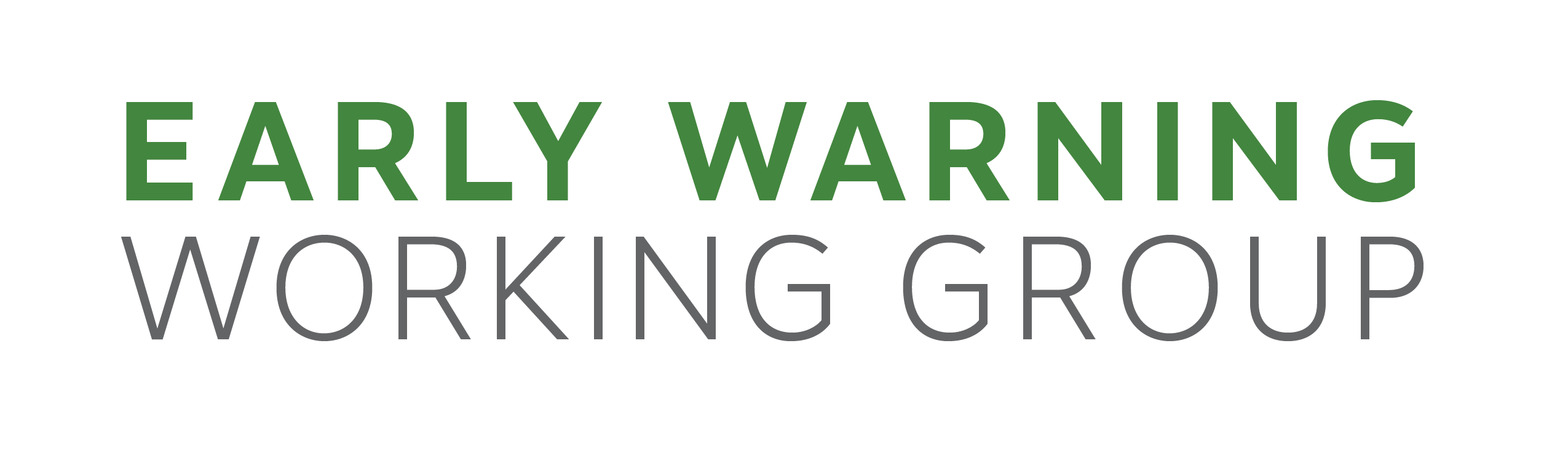 Welcome and introductions	
Overview of work to date and reflection 	
Discussion of future activities and resourcing requirements
Working Group structure
Action items and next steps	
AOB
Agenda
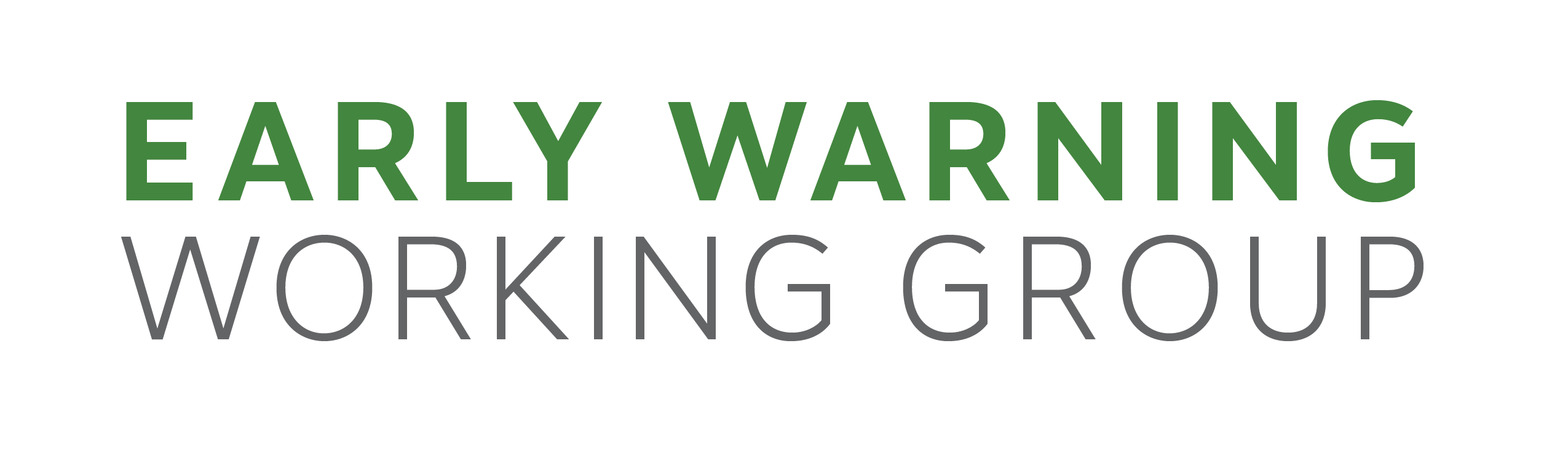 Welcome and introductions	
Overview of work to date and reflection 	
Discussion of future activities and resourcing requirements
Working Group structure
Action items and next steps	
AOB
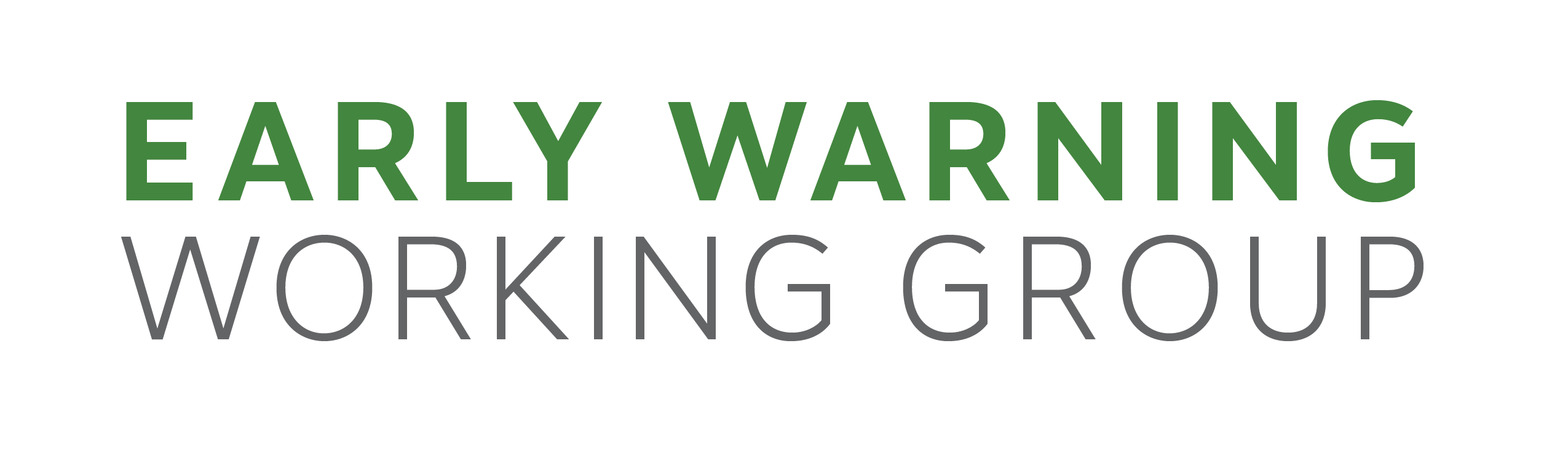 EW Links
Forest Early Warning Portal
https://sites.google.com/view/forest-early-warning-portal/home
EW R&D 1-pager
http://www.gofcgold.wur.nl/documents/GFOI_RD_Priorities_2018.pdf

EW UNA: (CHECK LINK)
http://www.gfoi.org/early-warning-user-needs-assessment-released/

WRI EW Explainer
https://blog.globalforestwatch.org/gfw-community/early-warning-systems-for-deforestation-an-explainer